Figure 1. Schematic representation of PSSRFinder. C_PSSRF and NC_PSSRF are the two PERL programs which parse coding and ...
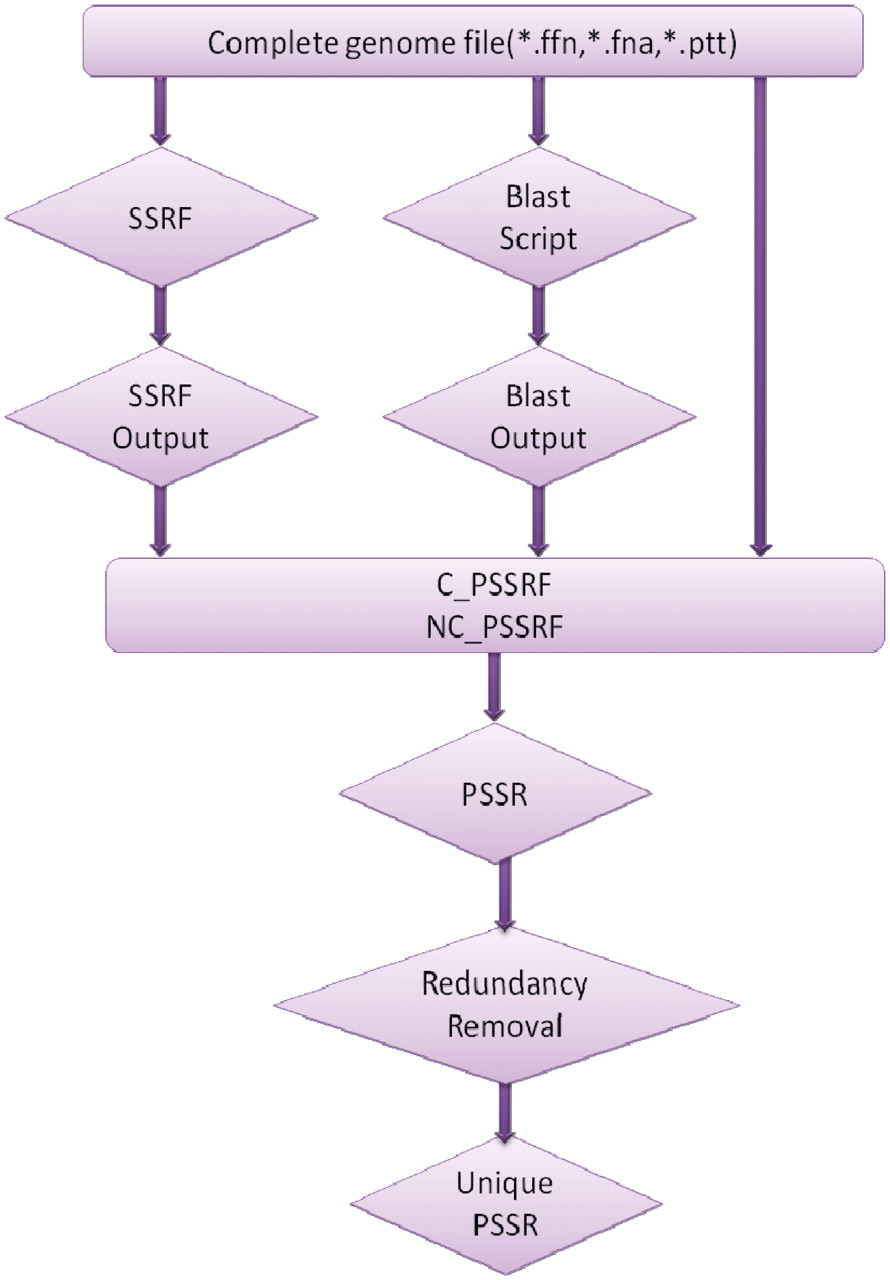 Nucleic Acids Res, Volume 39, Issue suppl_1, 1 January 2011, Pages D601–D605, https://doi.org/10.1093/nar/gkq1198
The content of this slide may be subject to copyright: please see the slide notes for details.
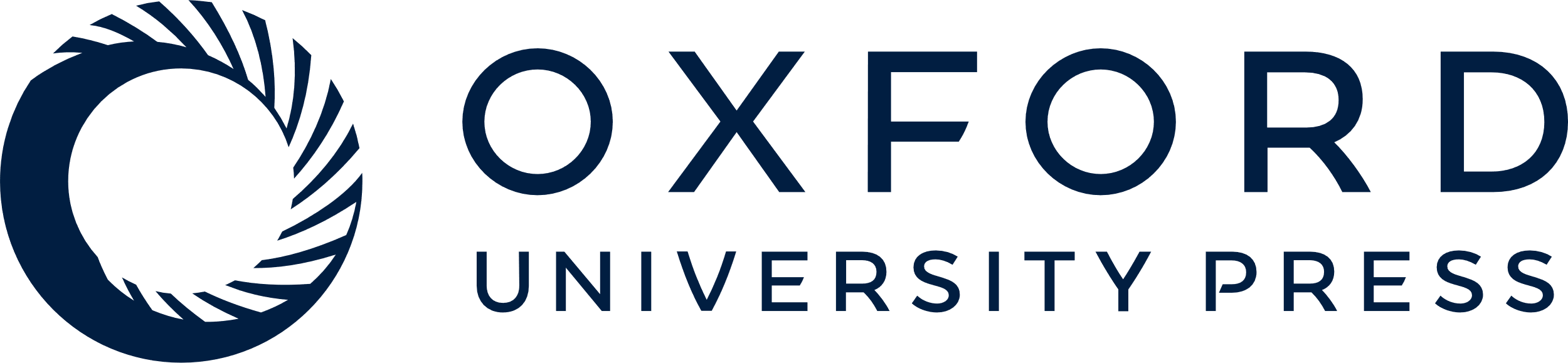 [Speaker Notes: Figure 1. Schematic representation of PSSRFinder. C_PSSRF and NC_PSSRF are the two PERL programs which parse coding and non-coding PSSRs respectively from the BLAST output.


Unless provided in the caption above, the following copyright applies to the content of this slide: © The Author(s) 2010. Published by Oxford University Press.This is an Open Access article distributed under the terms of the Creative Commons Attribution Non-Commercial License (http://creativecommons.org/licenses/by-nc/2.5), which permits unrestricted non-commercial use, distribution, and reproduction in any medium, provided the original work is properly cited.]
Figure 2. Overview of PSSRdb shown using screen-shots of various pages. ( A ) Main page containing species name which ...
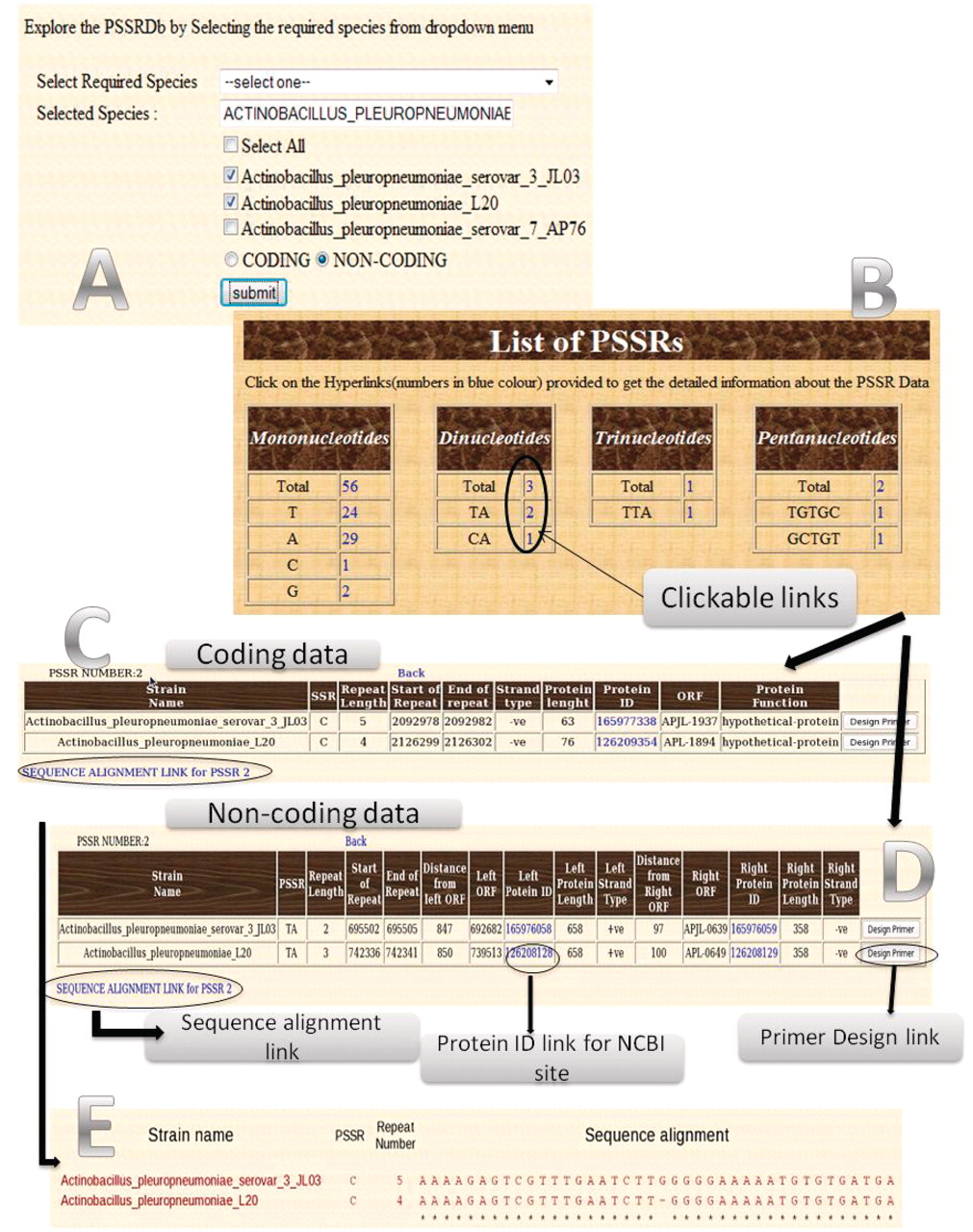 Nucleic Acids Res, Volume 39, Issue suppl_1, 1 January 2011, Pages D601–D605, https://doi.org/10.1093/nar/gkq1198
The content of this slide may be subject to copyright: please see the slide notes for details.
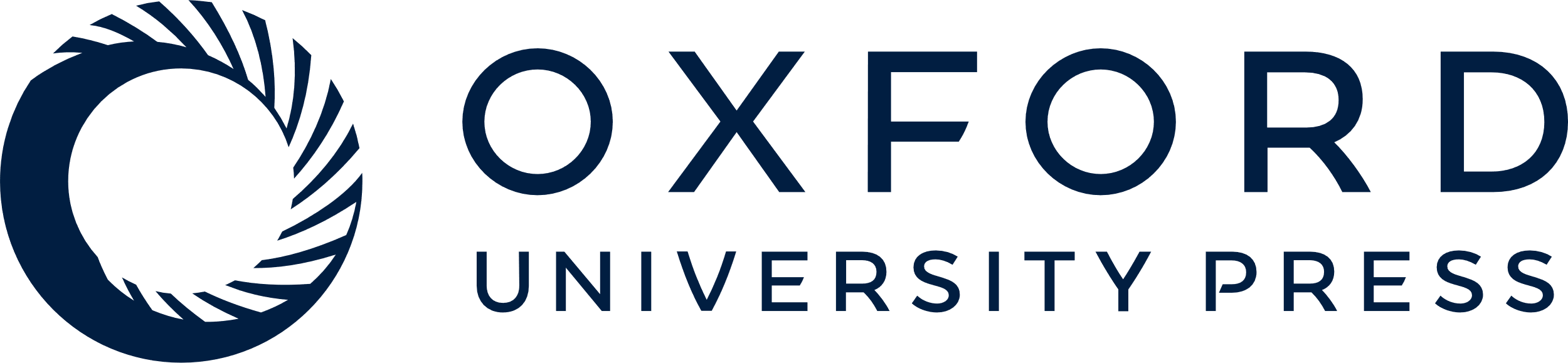 [Speaker Notes: Figure 2.  Overview of PSSRdb shown using screen-shots of various pages. ( A ) Main page containing species name which can be selected; ( B ) PSSRs found in the selected species; ( C ) Table containing the useful details of the selected coding PSSRs found in the selected species; ( D ) Table containing the useful details of the selected non-coding PSSRs found in the selected species; ( E ) Sequence alignment of a selected PSSR (in this case G tract). 


Unless provided in the caption above, the following copyright applies to the content of this slide: © The Author(s) 2010. Published by Oxford University Press.This is an Open Access article distributed under the terms of the Creative Commons Attribution Non-Commercial License (http://creativecommons.org/licenses/by-nc/2.5), which permits unrestricted non-commercial use, distribution, and reproduction in any medium, provided the original work is properly cited.]